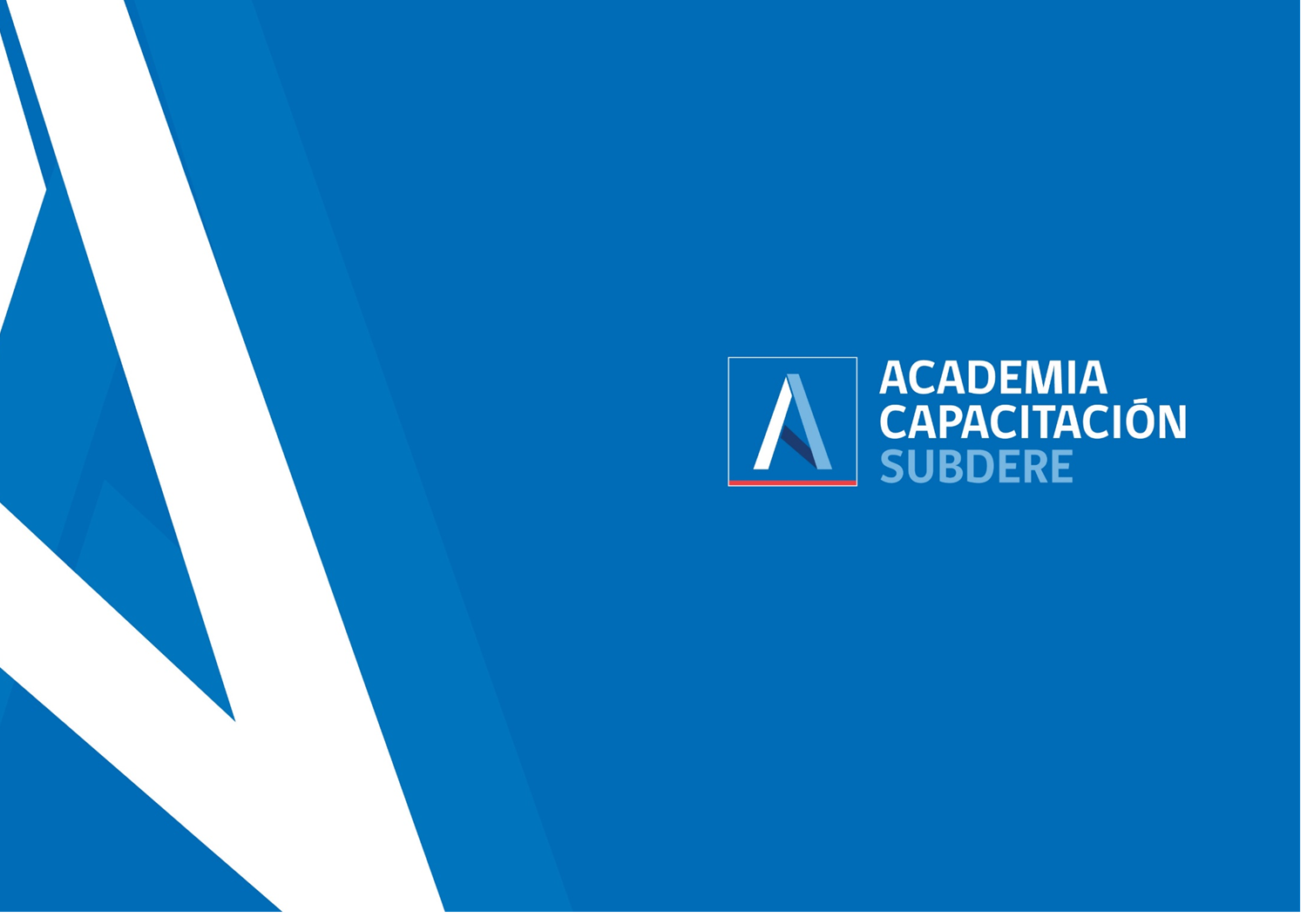 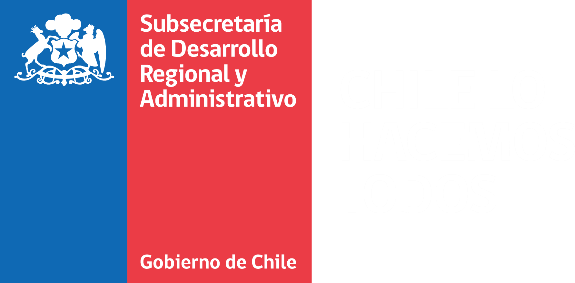 Seminario Internacional
Análisis del Escenario Futuro de los Gobiernos Locales
08 de mayo de 2019
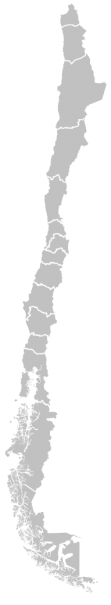 Objetivo
El objetivo de la Academia de Capacitación es implementar una estrategia que le permita generar una oferta académica que alcance a todos los Municipios y Gobiernos Regionales del país.
Grupos Objetivos
Municipalidades
Gobiernos Regionales
107.075
2.058
109.133
Planta  27.485  (28,2%)
Contrata 16.788 (14,9%)
Honorarios  62.802 (56,9%)
Fuente: Dipres
2%
98%
Fuente: SINIM 2018
Corporaciones/ Dirección área Salud: 91.077
Corporaciones/ Dirección área Educación: 215.198
Un 27% de los funcionarios de planta y un 23,4% de los funcionarios a contrata son profesionales.

El nivel de profesionalismo ha crecido. Sin embargo, hay disparidades entre municipalidades del 2% al 68%.
LÍNEAS DE PROGRAMAS
La Academia está orientada a fortalecer a las Municipalidades y Gobiernos Regionales del país, en el marco del proceso de descentralización y modernización, a través del diseño e implementación de programas de capacitación y formación que apunten al perfeccionamiento de su capital humano.
Diplomados
Fondo de Becas (Ley 20.742)
Certificación por Competencias
Extensión
Proyecto SIAD: Cursos on line
COMPETENCIAS LABORALES
Profundizar relación institucional con ChileValora
Firma del 1er. convenio de certificación con UC Temuco
Proceso de certificación 146 funcionarios municipales 
Comprenden municipios de cinco regiones entre Ñuble y Los Lagos 
 Desafíos del proceso: 
Definir una proyección a las certificaciones
Ampliar posibilidades para obtener título técnico de nivel superior en CFT
Lanzamiento del libro de perfiles ocupacionales
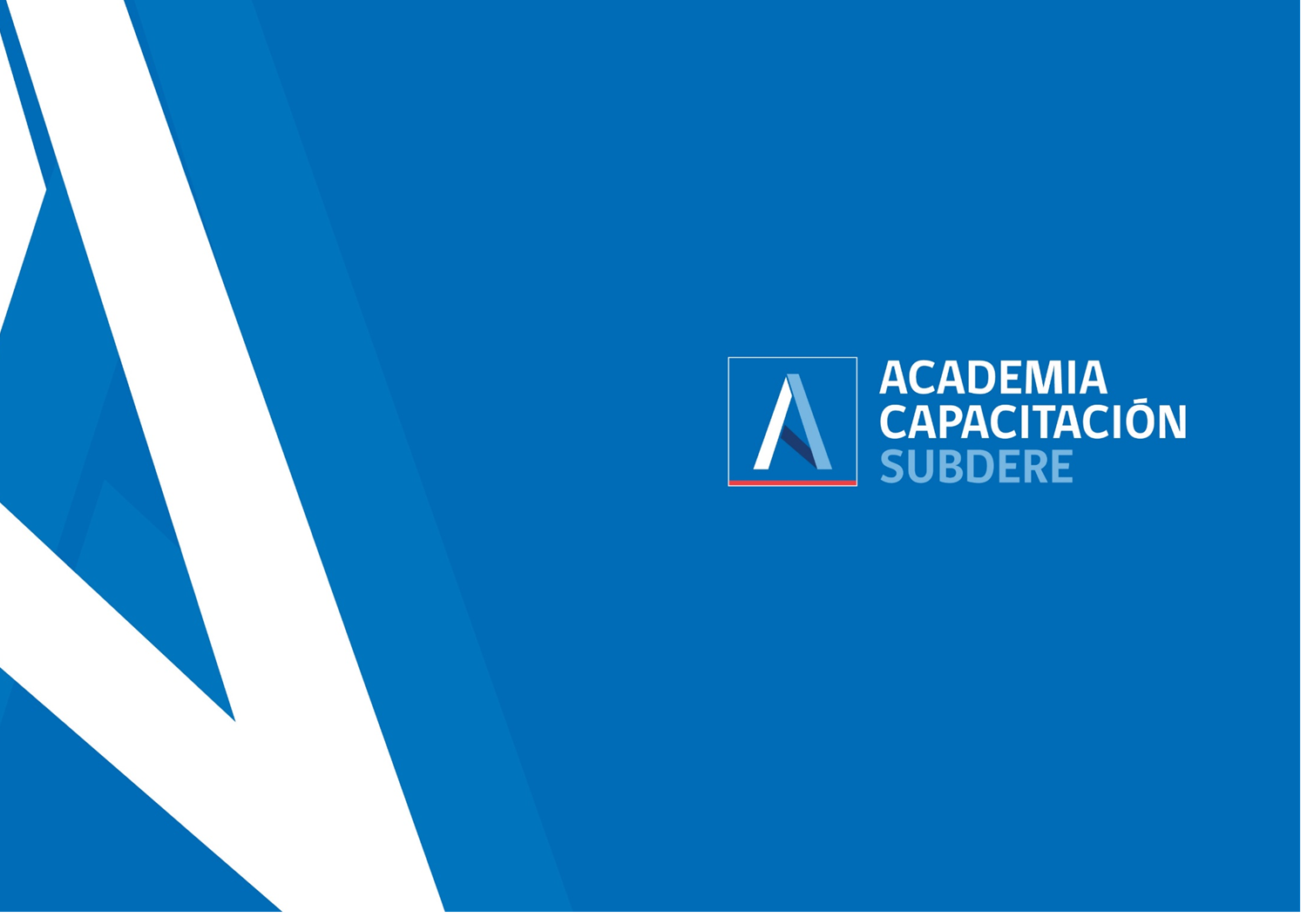 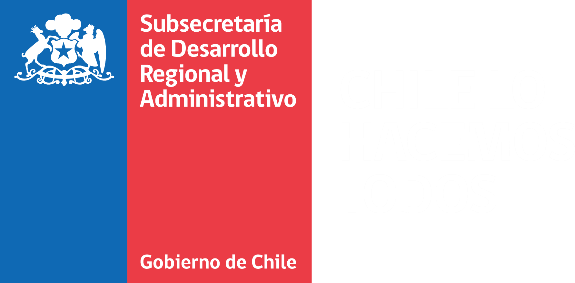